ТЕПЛОВЫЕЯВЛЕНИЯ
Энергия топлива
Удельная теплота сгорания
Учитель физики ГБОУ СОШ №966 Никулина Е.В.
Виды топлива
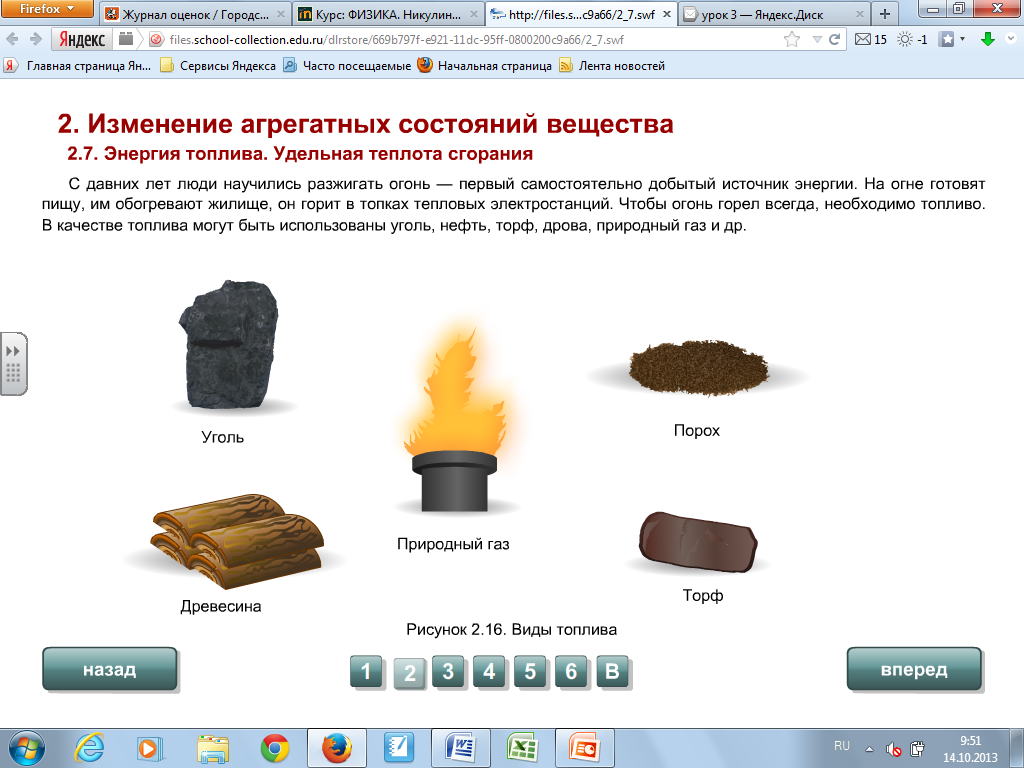 Теплота сгорания топлива
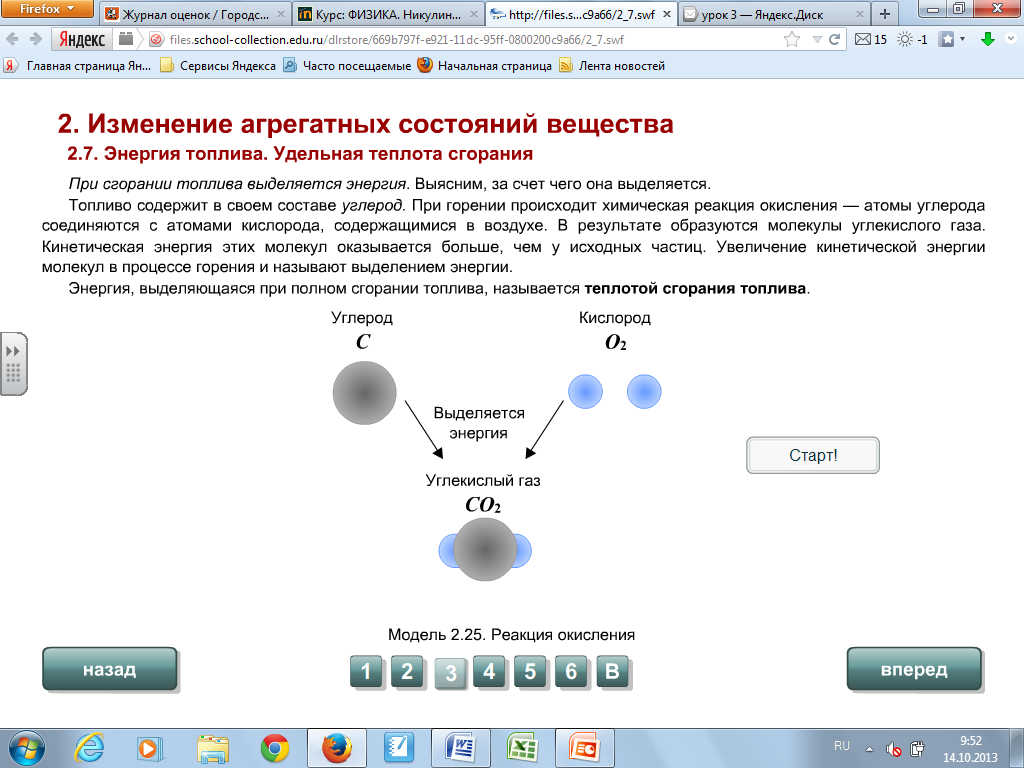 Теплота сгорания топлива
Энергия, выделяющаяся при полном сгорании топлива, называется теплотой сгорания топлива
Количество теплоты
Q=qm
Количество теплоты, выделяемое при сгорании 1г топлива
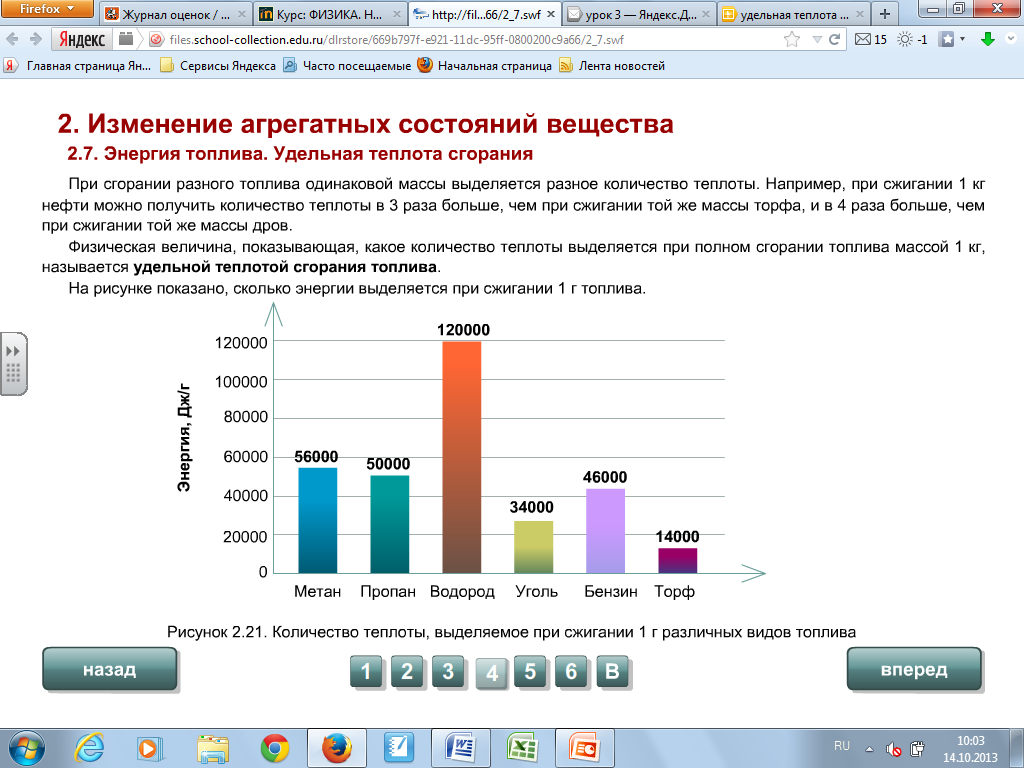 Удельная теплота сгорания топлива
Физическая величина, показывающая, какое количество теплоты выделяется при полном сгорании  топлива массой 1кг, называется удельной теплотой сгорания топлива.
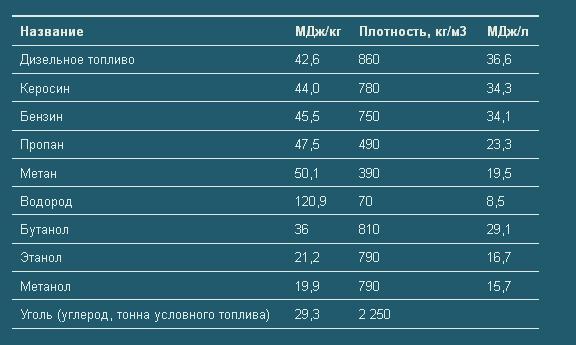 Домашнее задание
§ 10
упр.5(2,3)